题型五　水溶液中的化学平衡
-2-
高考命题规律
-3-
高考真题体验
典题演练提能
溶液稀释过程的分析与判断　
1.(2019全国Ⅰ,10)固体界面上强酸的吸附和离解是多相化学在环境、催化、材料科学等领域研究的重要课题。下图为少量HCl气体分子在253 K冰表面吸附和溶解过程的示意图,下列叙述错误的是(　)
-4-
高考真题体验
典题演练提能
A.冰表面第一层中,HCl以分子形式存在
B.冰表面第二层中,H+浓度为5×10-3mol·L-1(设冰的密度为0.9 g·cm-3)
C.冰表面第三层中,冰的氢键网络结构保持不变
D.冰表面各层之间,均存在可逆反应HCl          H++Cl-
答案:D
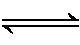 -5-
高考真题体验
典题演练提能
2.(2019天津,5)某温度下,HNO2和CH3COOH的电离常数分别为5.0×10-4和1.7×10-5。将pH和体积均相同的两种酸溶液分别稀释,其pH随加水体积的变化如图所示。下列叙述正确的是 (　　)
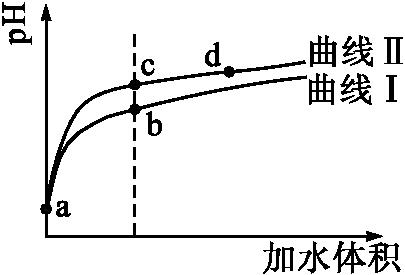 A.曲线Ⅰ代表HNO2溶液
B.溶液中水的电离程度: b点>c点
C.从c点到d点,溶液中                  保持不变(其中HA、A-分别代表相应的酸和酸根离子)
D.相同体积a点的两溶液分别与NaOH恰好中和后,溶液中n(Na+)相同
-6-
高考真题体验
典题演练提能
答案:C
解析:A项,根据两种酸的电离常数可知,酸性:HNO2>CH3COOH,pH相同的两种酸稀释相同倍数,pH变化大的是相对较强的酸,即曲线Ⅱ表示HNO2溶液的稀释,错误;B项,pH越小酸性越强,对水电离的抑制程度越大,因此溶液中水的电离程度:b点<c点,错误;C项,题给表达式可看作KW/Ka,稀释时温度不变,则KW、Ka均不变,正确;D项,起始pH相同时c(CH3COOH)大,则与NaOH恰好中和时,CH3COOH溶液消耗氢氧化钠多,对应溶液中n(Na+)大,错误。
-7-
高考真题体验
典题演练提能
3.(2015全国Ⅰ,13)浓度均为0.10 mol·L-1、体积均为V0的MOH和ROH溶液,分别加水稀释至体积V,pH随        的变化如图所示。下列叙述错误的是(　　)

A.MOH的碱性强于ROH的碱性
B.ROH的电离程度:b点大于a点
C.若两溶液无限稀释,则它们的c(OH-)相等
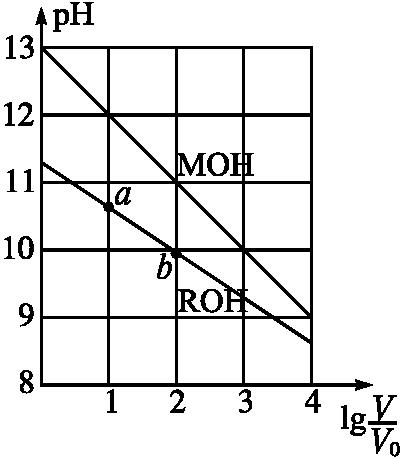 -8-
高考真题体验
典题演练提能
答案:D
-9-
高考真题体验
典题演练提能
1.(2019河北衡水中学模拟)T ℃,分别向10 mL浓度均为1 mol·L-1的两种弱酸HA、HB溶液中不断加水稀释,并用pH传感器测定溶液pH。所得溶液pH的两倍(2pH)与溶液浓度的对数(lg c)关系如图所示。下列叙述正确的是(　　)
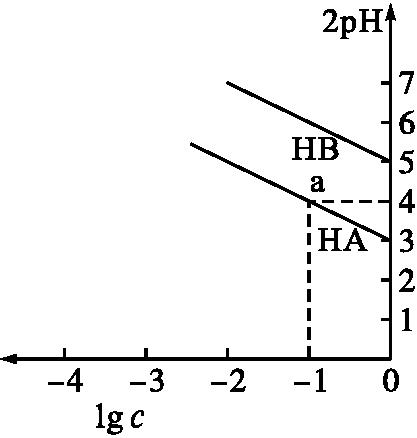 A.弱酸的Ka随溶液浓度的降低而增大
B.a点对应的溶液中c(HA)=0.1 mol·L-1,pH=2
C.酸性:HA<HB
D.弱酸HB的pKa=10
-10-
高考真题体验
典题演练提能
答案:B
解析:Ka为温度的函数,温度不变,Ka就不变,A项错误;a点对应的溶液中lg c=-1,则c(HA)=0.1 mol·L-1,对应的2pH=4,则pH=2,B项正确;通过图像看出,如果两种酸的浓度相等时,HA溶液的pH小于HB溶液的pH,所以酸性HA>HB,C项错误;根据图像看出,当lg c=0时,c(HB)=1 mol·L-1,2pH=5,则pH=2.5,c(H+)=1×10-2.5 mol·L-1,HB的电离平衡常数                                  =1×10-5,pKa=-lgKa=-lg(1×10-5)=5,D项错误。
-11-
高考真题体验
典题演练提能
2.(2019湖南怀化二模)常温下,将V0 mL 1 mol·L-1 HClO2和V0 mL 1 mol·L-1 HMnO4两种酸溶液分别加水稀释,稀释后溶液体积为V,稀释液pH与其体积变化的关系如图所示。下列说法正确的是(　　)
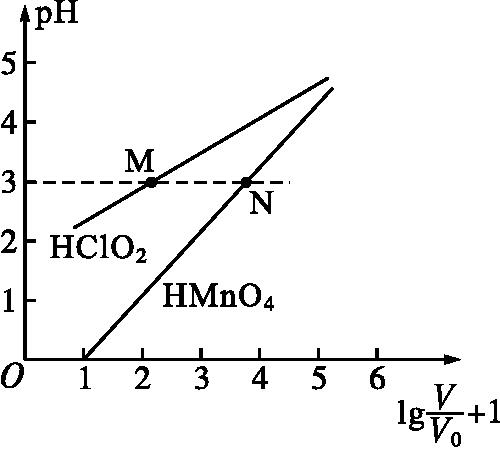 A.HClO2和HMnO4均为一元弱酸
B.在0≤pH≤5时,HClO2溶液满足pH=
C.分别往M、N两点对应溶液中滴加1 mol·L-1 NaOH溶液至恰好完全反应,消耗NaOH溶液的体积相等
D.常温下,浓度均为0.1 mol·L-1的NaClO2和NaMnO4溶液,溶液pH:NaMnO4>NaClO2
-12-
高考真题体验
典题演练提能
答案:C
解析:由题图可知,1 mol·L-1 HClO2溶液的pH>1,1 mol·L-1 HMnO4的pH=0,说明HClO2是弱酸,HMnO4为强酸,A项错误;因为HClO2为弱酸,稀释促进其电离,在0≤pH≤5时,不能满足pH=         的关系,HMnO4是强酸,在0≤pH≤5时能满足pH=        的关系,B项错误;同体积同浓度HClO2、HMnO4中和1 mol·L-1的NaOH溶液的能力相同,C项正确;酸性:HClO2<HMnO4,NaClO2水解使溶液显碱性,pH>7,NaMnO4不水解溶液显中性,D项错误。
-13-
高考真题体验
典题演练提能
3.(2019江西南昌二模)常温时,1 mol·L-1的HA和1 mol·L-1的HB两种酸溶液,起始时的体积均为V0,分别向两溶液中加水进行稀释,所得变化关系如图所示(V表示溶液稀释后的体积)。下列说法错误的是 (　　)
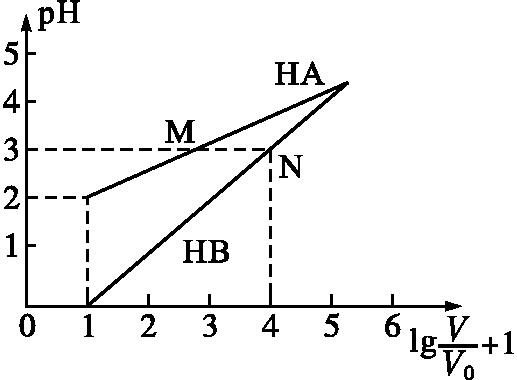 A.Ka(HA)约为10-4
B.当两溶液均稀释至         +1=4时,溶液中c(A-)>c(B-)
C.中和等体积pH相同的两种酸所用n(NaOH):HA>HB
D.等体积、等物质的量浓度的NaA和NaB溶液中离子总数前者小于后者
-14-
高考真题体验
典题演练提能
答案:B
解析:根据图示,当        +1=1时,即V=V0,溶液中尚未加水,1 mol·L-1的HA溶液pH=2,即HA为弱酸,HA在溶液中部分电离;1 mol·L-1的HB溶液pH=0,即HB为强酸,HB在溶液中全部电离。因为起始两溶液浓度和体积均相等,故起始两溶液中所含一元酸的物质的量相等。
-15-
高考真题体验
典题演练提能
1 mol·L-1的HA溶液的pH为2,c(A-)=c(H+)=0.01 mol·L-1,c(HA)≈1 mol·L-1,则HA的电离常数约为10-4,A项正确。由电荷守恒有:c(H+)=c(A-)+c(OH-),c(H+)=c(B-)+c(OH-),当两溶液均稀释至
       +1=4时,HB溶液pH=3,HA溶液pH>3,则有c(A-)<c(B-),B项错误。HA为弱酸,HB为强酸,等体积pH相同的两种酸所含一元酸的物质的量n(HA)>n(HB),故分别用NaOH溶液中和时,消耗的NaOH物质的量:HA>HB,C项正确。等体积、等物质的量浓度的NaA和NaB溶液,Na+数目相同;HA为弱酸,盐溶液中A-发生水解,NaA溶液呈碱性,NaA溶液中的电荷守恒为c(Na+)+c(H+)=c(A-)+c(OH-);HB为强酸,盐溶液中B-不发生水解,NaB溶液呈中性,NaB溶液中的电荷守恒为c(Na+)+c(H+)=c(B-)+c(OH-);NaA溶液中c(H+)<NaB溶液中c(H+),所以等体积、等物质的量浓度的NaA和NaB溶液中离子总数前者小于后者,D项正确。
-16-
高考真题体验
典题演练提能
4.(2019湖南怀化一模)1 mL浓度均为0.10 mol·L-1的XOH和X2CO3溶液分别加水稀释(溶液体积为V),溶液pH随lgV的变化情况如图所示,则下列说法正确的是(　　)




A.XOH是弱碱
B.pH=10的溶液中c(X+):XOH大于X2CO3
C.已知H2CO3的电离平衡常数Ka1远远大于Ka2,则Ka2约为1.0×10-10.2
D.当lgV=2时,升高X2CO3溶液温度,溶液碱性增强且           减小
-17-
高考真题体验
典题演练提能
答案:C
解析:根据图示,0.1 mol·L-1 XOH溶液的pH=13,说明XOH完全电离,为强电解质,A项错误;XOH是强碱、X2CO3是强碱弱酸盐,要使两种溶液的pH相等,则c(XOH)<c(X2CO3),再结合物料守恒可知,XOH溶液中的c(X-)小于X2CO3溶液中的c(X-),B项错误;0.10 mol·L-1X2CO3
-18-
高考真题体验
典题演练提能
5.(2019广东中山一中、仲元中学等七校第二次联考)常温下,浓度均为1.0 mol·L-1的HX溶液、HY溶液、HY和NaY的混合溶液,分别加水稀释,稀释后溶液pH随浓度的变化如图所示,下列叙述正确的是(　　)
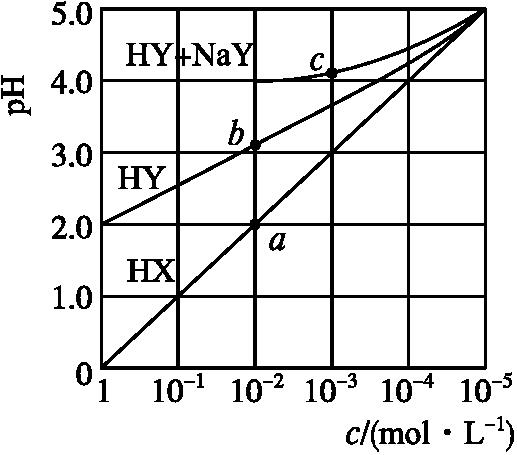 A.HX是强酸,溶液每稀释10倍,pH始终增大1
B.常温下HY的电离常数为1.0×10-4
C.溶液中水的电离程度:a点大于b点
D.c点溶液中:c(Na+)>c(Y-)>c(HY)>c(H+)>c(OH-)
-19-
高考真题体验
典题演练提能
答案:B
解析:根据图像可知1 mol·L-1HX溶液的pH=0,说明HX全部电离,为强电解质;当HX溶液被无限稀释时pH接近7,A项错误。根据图像可知,1 mol·L-1 HY溶液的pH=2,溶液中氢离子浓度是0.01 mol·L-1,所以该温度下HY的电离常数为                                   ≈1.0×10-4,B项正确。酸或碱抑制水电离,酸溶液中氢离子浓度越小其对水电离抑制的程度越小,根据图像可知,b溶液中氢离子浓度小,则水电离程度a<b,C项错误。c点溶液显酸性,说明HY的电离程度大于NaY的水解程度,则溶液中:c(Y-)>c(Na+)>c(HY)>c(H+)>c(OH-),D项错误。
-20-
高考真题体验
典题演练提能
酸、碱反应过程和结果的分析与判断　
1.(2019全国Ⅰ,11)NaOH溶液滴定邻苯二甲酸氢钾(邻苯二甲酸H2A的Ka1=1.1×10-3,Ka2=3.9×10-6)溶液,混合溶液的相对导电能力变化曲线如图所示,其中b点为反应终点。下列叙述错误的是(　　)
A.混合溶液的导电能力与离子浓度和种类有关
B.Na+与A2-的导电能力之和大于HA-的
C.b点的混合溶液pH=7
D.c点的混合溶液中,c(Na+)>c(K+)>c(OH-)
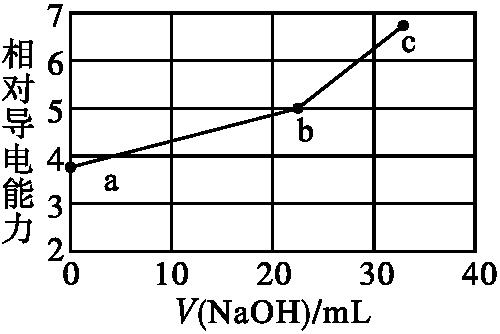 -21-
高考真题体验
典题演练提能
答案:C
解析:随着NaOH溶液的加入,混合溶液中离子浓度和种类发生变化,因此混合溶液的导电能力与离子浓度和种类有关,A项正确;a点的混合溶液中能导电的离子主要为HA-和K+,b点为反应终点,因此b点的混合溶液中能导电的离子主要为A2-、K+、Na+,故Na+与A2-的导电能力之和大于HA-的,B项正确;b点的混合溶液中含有的A2-能发生水解反应而使溶液呈碱性,C项错误;b点为反应终点,因此b点的混合溶液中c(Na+)=c(K+)>c(OH-),继续加入氢氧化钠溶液后,c点的混合溶液中c(Na+)>c(K+)>c(OH-),D项正确。
-22-
高考真题体验
典题演练提能
2.(2017全国Ⅰ,13)常温下,将NaOH溶液滴加到己二酸(H2X)溶液中,混合溶液的pH与离子浓度变化的关系如图所示。下列叙述错误的是(　　)





A.Ka2(H2X)的数量级为10-6


C.NaHX溶液中c(H+)>c(OH-)
D.当混合溶液呈中性时,c(Na+)>c(HX-)>c(X2-)>c(OH-)=c(H+)
-23-
高考真题体验
典题演练提能
答案:D
-24-
高考真题体验
典题演练提能
3.(2017全国Ⅱ,12)改变0.1 mol·L-1二元弱酸H2A溶液的pH,溶液中H2A、HA-、A2-的物质的量分数δ(X)随pH的变化如图所示[已知


下列叙述错误的是(　　)
A.pH=1.2时,c(H2A)=c(HA-)
B.lg[K2(H2A)]=-4.2
C.pH=2.7时,c(HA-)>c(H2A)=c(A2-)
D.pH=4.2时,c(HA-)=c(A2-)=c(H+)
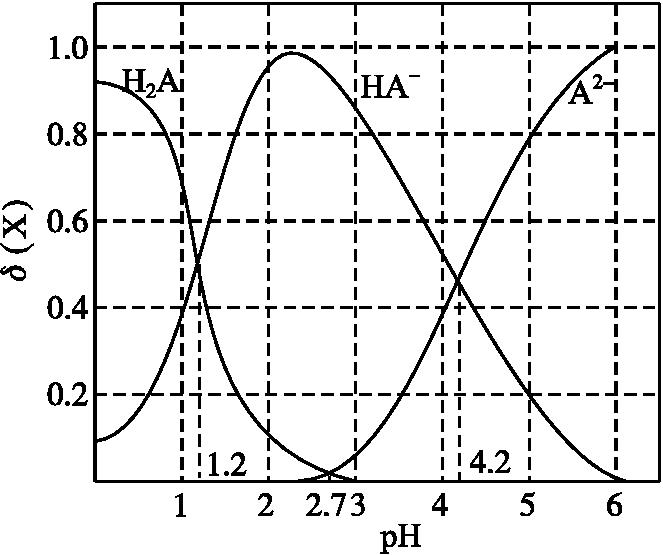 -25-
高考真题体验
典题演练提能
答案:D
解析:A项,根据图像,pH=1.2时,H2A和HA-物质的量分数相同,则有c(H2A)=c(HA-),A正确;B项,根据pH=4.2点,K2(H2A)=                =c(H+)=10-4.2,B正确;C项,根据图像,pH=2.7时,HA-物质的量分数最大,H2A和A2-物质的量分数基本相同,则有c(HA-)>c(H2A)=c(A2-),C正确;D项,根据pH=4.2时,c(HA-)=c(A2-),且物质的量分数约为0.48,而c(H+)=10-4.2 mol·L-1,可知c(HA-)=c(A2-)>c(H+),D错误。
-26-
高考真题体验
典题演练提能
4.(2016全国Ⅰ,12)298 K时,在20.0 mL 0.10 mol·L-1氨水中滴入0.10 mol·L-1的盐酸,溶液的pH与所加盐酸的体积关系如图所示。已知0.10 mol·L-1氨水的电离度为1.32%,下列有关叙述正确的是 (　　)
A.该滴定过程应该选择酚酞作为指示剂
B.M点对应的盐酸体积为20.0 mL
C.M点处的溶液中c(       )=c(Cl-)=c(H+)=c(OH-)
D.N点处的溶液中pH<12
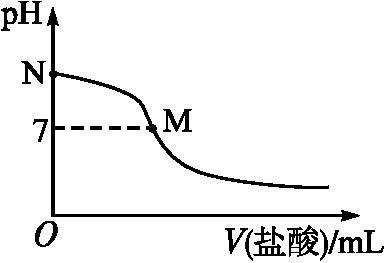 -27-
高考真题体验
典题演练提能
答案:D
解析:氨水与盐酸中和生成氯化铵,氯化铵属于强酸弱碱盐,溶液显酸性,应选择在酸性范围变色的指示剂,指示剂可以为甲基橙,A选项错误;盐酸若为20 mL,二者恰好中和,此时溶液为酸性,若溶液pH=7,则盐酸体积必然小于20 mL,B选项错误;M点处溶液呈中性,c(        )=c(Cl-),c(H+)=c(OH-),但c(Cl-)要远大于c(H+),C选项错误;由于N点为0.1 mol·L-1的氨水,根据电离度为1.32%,c(OH-)=0.1 mol·L-1×1.32%=0.00 132 mol·L-1,故pH<12,D选项正确。
-28-
高考真题体验
典题演练提能
5.(2016天津,6)室温下,用相同浓度的NaOH溶液,分别滴定浓度均为0.1 mol·L-1的三种酸(HA、HB和HD)溶液,滴定曲线如图所示,下列判断错误的是(　　)
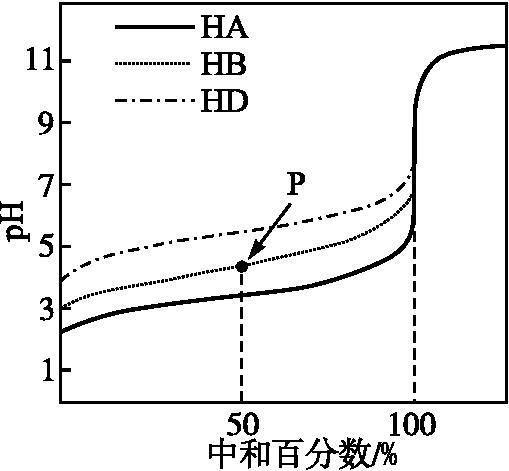 A.三种酸的电离常数关系:KHA>KHB>KHD
B.滴定至P点时,溶液中:
c(B-)>c(Na+)>c(HB)>c(H+)>c(OH-)
C.pH=7时,三种溶液中:c(A-)=c(B-)=c(D-)
D.当中和百分数达100%时,将三种溶液混合后:c(HA)+c(HB)+c(HD)=c(OH-)-c(H+)
-29-
高考真题体验
典题演练提能
答案:C
解析:A项,题给三种酸均为一元酸,浓度相同时,pH越小,说明对应酸越强,电离常数越大,因此根据未发生中和反应时三种酸的pH大小可知A项正确;B项,P点时,HB反应一半,溶液中溶质为NaB和HB,且物质的量浓度相等,此时溶液呈酸性,说明HB的电离程度大于NaB的水解程度,则溶液中c(B-)>c(Na+)>c(HB)>c(H+)>c(OH-),正确;C项,对于任何一种酸HX,加NaOH反应达到中性时,酸越弱,需要的NaOH越少,c(Na+)越小,溶液中存在电荷守恒:c(Na+)+c(H+)=c(OH-)+c(X-),由于c(H+)=c(OH-),则c(Na+)=c(X-),由于酸性HA>HB>HD,故达中性时三种溶液中c(A-)>c(B-)>c(D-),错误;D项,完全中和并混合后,溶液中溶质有NaA、NaB、NaD,水电离的H+部分被A-、B-、D-结合生成HA、HB、HD,所以根据质子守恒有c(H+)+c(HA)+c(HB)+c(HD)=c(OH-),正确。
-30-
高考真题体验
典题演练提能
6.(2015山东,13)室温下向10 mL 0.1 mol·L-1 NaOH溶液中加入0.1 mol·L-1的一元酸HA,溶液pH的变化曲线如图所示。下列说法正确的是(　　)
A.a点所示溶液中c(Na+)>c(A-)>c(H+)>c(HA)
B.a、b两点所示溶液中水的电离程度相同
C.pH=7时,c(Na+)=c(A-)+c(HA)
D.b点所示溶液中c(A-)>c(HA)
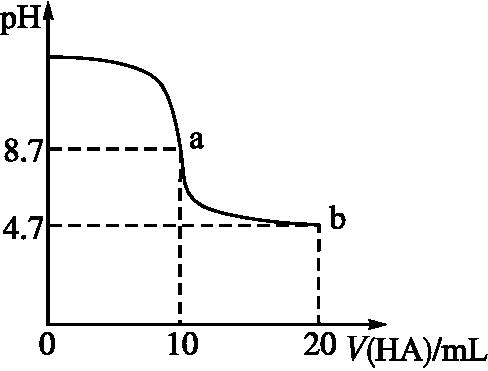 -31-
高考真题体验
典题演练提能
答案:D
解析:a点表示HA与NaOH恰好完全反应,得到NaA溶液并且溶液pH=8.7,说明HA为弱酸,A-发生水解反应:A-+H2O         HA+OH-,则a点所示溶液中c(Na+)>c(A-)>c(OH-)>c(HA)>c(H+),A项错误;a点为NaA溶液,由于A-发生水解,促进水的电离,而b点是HA和NaA的混合溶液,HA抑制水的电离,水的电离程度比a点时的小,B项错误;根据电荷守恒可知:c(Na+)+c(H+)=c(OH-)+c(A-),pH=7时c(Na+)=c(A-),C项错误;b点所示溶液为等物质的量浓度的HA和NaA的混合溶液,由于溶液的pH=4.7,说明HA的电离程度大于A-的水解程度,故c(A-)>c(HA),D项正确。
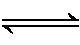 -32-
高考真题体验
典题演练提能
1.(2019河南部分示范性高中联考)常温下,向10 mL 1 mol·L-1一元酸HA溶液中,不断滴加1 mol·L-1的NaOH溶液,所加碱溶液的体积与-lg c水(H+)的关系如图所示。c水(H+)为溶液中水电离的c(H+)。下列说法不正确的是(　　)





A.常温下,Ka(HA)的数量级为10-4
B.a、b两点pH均为7
C.从a点到b点,水的电离程度先增大后减小
D.反应开始至反应完全范围内,溶液的导电性逐渐增强
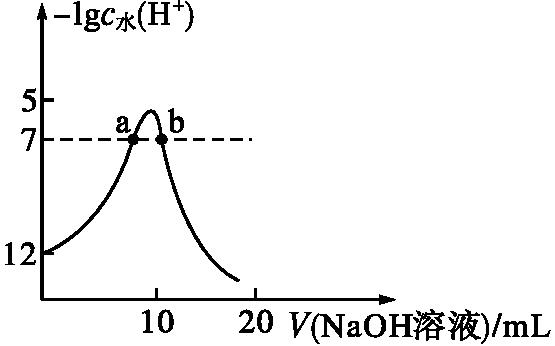 -33-
高考真题体验
典题演练提能
答案:B
解析:由起点溶液中-lg c水(H+)=12可知,c水(H+)=c(OH-)=1×10-12 mol·L-1,则酸电离的c(H+)=10-2 mol·L-1,故Ka(HA)=10-4,A项正确;由1 mol·L-1 HA溶液中c(H+)=10-2 mol·L-1可知,HA是弱酸,曲线的最高点为NaA溶液,b点溶液中的溶质是NaA和NaOH,溶液呈碱性,pH>7,B项错误;a点到b点,先是发生酸碱中和反应生成可水解的盐,然后碱过量,所以水的电离程度先增大后减小,C项正确;不断加入NaOH溶液,溶液中的离子总浓度不断增大,溶液的导电性逐渐增强,D项正确。
-34-
高考真题体验
典题演练提能
2.(2019辽宁辽阳二模)常温下,将NaOH溶液滴入某一元酸(HA)溶液中,测得混合溶液的pH与离子浓度变化关系如图所示[已知:
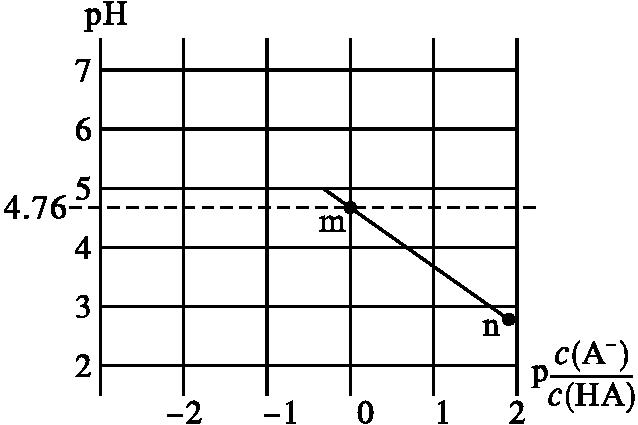 A.Ka(HA)的数量级为10-5

C.m点所示溶液中:c(H+)+c(Na+)=c(HA)+c(OH-)
D.n点所示溶液中:c(Na+)=c(A-)+c(HA)
-35-
高考真题体验
典题演练提能
答案:D
-36-
高考真题体验
典题演练提能
3.(2019湖南衡阳三中模拟)类比pH的定义,对于稀溶液可以定义pc=-lgc,pKa=-lgKa。常温下,某浓度H2A溶液在不同pH下,测得pc(H2A)、pc(HA-)、pc(A2-)变化如图所示。下列说法正确的是(　　)
A.pH=3.50时,c(H2A)>c(HA-)>c(A2-)
B.将等浓度等体积的Na2A与H2A溶液混合后,溶液显碱性
C.随着HCl的通入          先减小后增大
D.pH从3.00到5.30时,c(H2A)+c(HA-)+c(A2-)先增大后减小
-37-
高考真题体验
典题演练提能
答案:C
-38-
高考真题体验
典题演练提能
4.(2019河南平顶山一轮质量检测)常温下,二甲胺[(CH3)2NH·H2O]是一元弱碱,其电离常数Kb=1.6×10-4。10 mL c mol·L-1二甲胺溶液中滴加0.1 mol·L-1盐酸,混合溶液的温度与盐酸体积的关系如图所示。下列说法不正确的是(　　)
A.二甲胺溶液的浓度为0.2 mol·L-1
B.在Y和Z点之间某点溶液pH=7
C.Y点存在:c(Cl-)>c[(CH3)2            ]>c(H+)>c(OH-)
D.常温下,(CH3)2NH2Cl水解常数Kh≈6.25×10-11
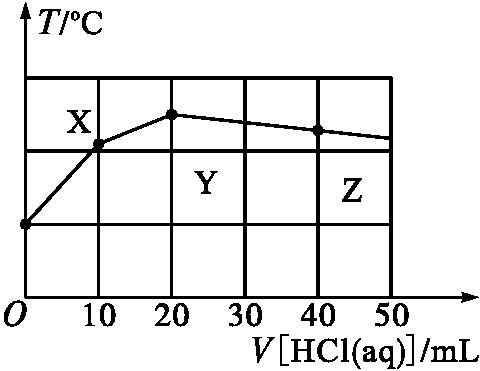 -39-
高考真题体验
典题演练提能
答案:B
-40-
高考真题体验
典题演练提能
5.(2019湖南湘潭二模)常温下,HNO2的电离平衡常数为K=4.6×10-4
(已知          =2.14),向20 mL 0.01 mol·L-1HNO2溶液中逐滴加入相同浓度的NaOH溶液,测得混合液的pH随NaOH溶液体积的变化如图所示,下列判断正确的是(　　)





A.X=20
B.a、b、c、d四点对应的溶液中水的电离程度逐渐减小
C.a点溶液中c(H+)=2.14×10-3 mol·L-1
D.b点溶液中微粒浓度的大小关系为c(Na+)>c(        )>c(H+)>c(OH-)
-41-
高考真题体验
典题演练提能
答案:C
-42-
高考真题体验
典题演练提能
6.(2019湖北名校联盟第三次模拟)常温下,向10.0 mL 0.10 mol·L-1某二元酸H2R溶液中滴入同物质的量浓度的NaOH溶液,测得溶液的pH随NaOH溶液体积的变化如图所示。下列说法中正确的是(　　)






A.HR-的电离能力大于水解能力
B.曲线上m点时溶液中c(Na+)>c(HR-)>c(R2-)>c(H+)
C.无法判断H2R是强酸还是弱酸
D.溶液中c(Na+)+c(H+)=c(HR-)+c(R2-)+c(OH-)
-43-
高考真题体验
典题演练提能
答案:A
解析:由于m点溶质为NaHR,溶液呈酸性,故HR-的电离能力大于水解能力,A项正确;m点溶质为NaHR,HR-电离出R2-和H+,水也电离出H+,所以溶液中c(Na+)>c(HR-)>c(H+)>c(R2-),B项错误;0.10 mol·L-1 H2R溶液的pH大于2,可知H2R是弱酸,C项错误;根据电荷守恒,溶液中c(Na+)+c(H+)=c(HR-)+2c(R2-)+c(OH-),D项错误。
-44-
高考真题体验
典题演练提能
7.(2019安徽黄山二模)常温时,用0.100 0 mol·L-1 NaOH溶液滴定25.00 mL 0.100 0 mol·L-1某一元酸HX溶液,滴定过程中pH变化曲线如图所示。下列说法正确的是(　　)






A.HX为强酸
B.在A点,c(HX)>c(X-)>c(Na+)>c(H+)>c(OH-)
C.在B点,两者恰好完全反应
D.在C点,c(X-)+c(HX)=0.1 mol·L-1
-45-
高考真题体验
典题演练提能
答案:B
解析:根据图像可知,0.100 0 mol·L-1 HX溶液的2<pH<4,故HX为弱酸,A项错误;在A点,溶液显酸性,所加碱不足,则溶液中的溶质为HX和NaX,结合量的关系可知,c(HX)>c(X-)>c(Na+)>c(H+)>c(OH-),B项正确;在B点,pH=7,加入的NaOH溶液体积小于25.00 mL,没有恰好完全反应,C项错误;在C点,溶液的总体积为50 mL,由物料守恒可知:c(X-)+c(HX)=
-46-
高考真题体验
典题演练提能
-47-
高考真题体验
典题演练提能
答案:D
-48-
高考真题体验
典题演练提能
-49-
高考真题体验
典题演练提能
9.(2019河北中原名校联盟)25 ℃时,向10 mL 0.1 mol·L-1一元弱碱XOH溶液中逐滴滴加0.1 mol·L-1的HCl溶液,溶液的AG[AG=                  变化如图所示(溶液混合时体积变化忽略不计)。下列说法不正确的是(　　)
A.若a=-8,则Kb(XOH)≈10-5
B.M点表示盐酸和XOH恰好完全反应
C.R点溶液中可能存在c(X+)+c(XOH)=c(Cl-)
D.M点到N点,水的电离程度先增大后减小
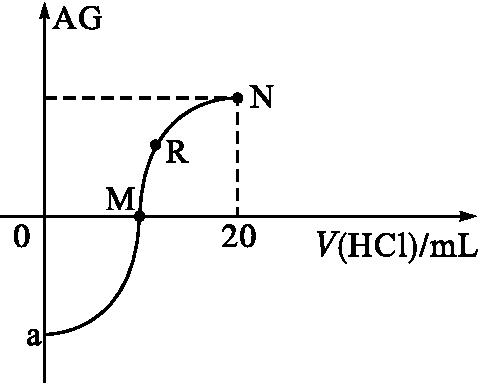 -50-
高考真题体验
典题演练提能
答案:B
解析:a点表示0.1 mol·L-1一元弱碱XOH溶液,若a=-8,则c(OH-)=10-3 mol·L-1,所以Kb(XOH)≈                                      =10-5,A项正确。两者恰好反应完全时,生成强酸弱碱盐,溶液显酸性;M点AG=0,即溶液中c(H+)=c(OH-),溶液呈中性,所以M点盐酸不足,B项错误。若R点恰好为XCl溶液时,根据物料守恒可得c(X+)+c(XOH)=c(Cl-),C项正确。M点的溶质为XOH和XCl,继续加入盐酸,直至XOH恰好全部反应,该过程水的电离程度逐渐增大;然后继续向XCl溶液中加入盐酸,水的电离程度就会逐渐减小,即从M点到N点,水的电离程度先增大后减小,D项正确。
-51-
高考真题体验
典题演练提能
10.(2019四省名校第三次大联考)草酸(H2C2O4)是一种二元弱酸,在菠菜、苋菜、甜菜等植物中含量较高。25 ℃时,向H2C2O4溶液中滴加NaOH溶液,混合溶液中lgX[X表示                             ]随pH的变化关系如图所示。下列说法不正确的是(　　)
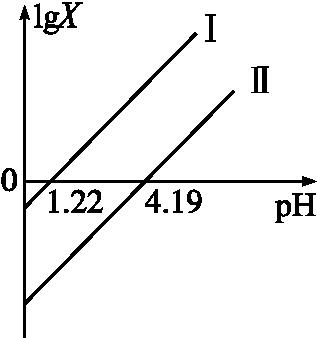 -52-
高考真题体验
典题演练提能
答案:C
解析:二元弱酸的电离平衡常数Ka1>Ka2,直线Ⅰ表示的X与c(H+)的乘积等于1×10-1.22,则H2C2O4的Ka1=1×10-1.22;直线Ⅱ表示X与c(H+)的乘积等于1×10-4.19,则H2C2O4的Ka2=1×10-4.19。
直线Ⅰ表示的X与c(H+)的乘积等于1×10-1.22,所以直线Ⅰ中X表示的是               ,A项正确;直线Ⅰ表示的X与c(H+)的乘积等于1×10-1.22,lgX=pH-1.22;直线Ⅱ表示X与c(H+)的乘积等于1×10-4.19,lgX=pH-4.19,所以直线Ⅰ、Ⅱ的斜率均为1,B项正确;
-53-
高考真题体验
典题演练提能
-54-
高考真题体验
典题演练提能
11.(2019广东广州综合测试一)常温下,用0.10 mol·L-1 NaOH溶液滴定0.10 mol·L-1 HA溶液,滴定曲线如图a所示,混合溶液的pH与离子浓度变化的关系如图b所示。下列叙述错误的是(　　)





A.Ka(HA)的数量级为10-5

C.P~Q过程中,水的电离程度逐渐增大
D.当滴定至溶液呈中性时,c(A-)>c(HA)
-55-
高考真题体验
典题演练提能
答案:B
-56-
高考真题体验
典题演练提能
沉淀溶解平衡的分析与计算　
1.(2019全国Ⅱ,11)下列化学方程式中,不能正确表达反应颜色变化的是(　　)
-57-
高考真题体验
典题演练提能
答案:C
-58-
高考真题体验
典题演练提能
2.(2019全国Ⅱ,12)绚丽多彩的无机颜料的应用曾创造了古代绘画和彩陶的辉煌。硫化镉(CdS)是一种难溶于水的黄色颜料,其在水中的沉淀溶解平衡曲线如图所示。下列说法错误的是(　　)
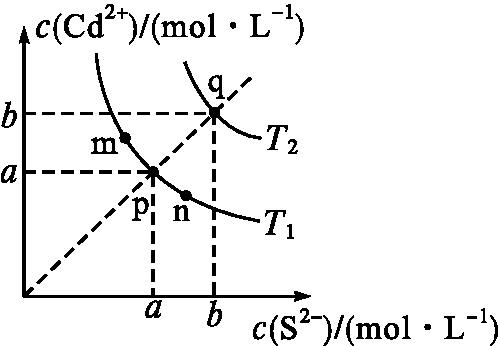 A.图中a和b分别为T1、T2温度下CdS在水中的溶解度
B.图中各点对应的Ksp的关系为:Ksp(m)=Ksp(n)<Ksp(p)<Ksp(q)
C.向m点的溶液中加入少量Na2S固体,溶液组成由m沿mpn线向p方向移动
D.温度降低时,q点的饱和溶液的组成由q沿qp线向p方向移动
-59-
高考真题体验
典题演练提能
答案:B
解析:CdS在水中存在沉淀溶解平衡:CdS(s)            Cd2+(aq)+S2-(aq),电离出的S2-浓度与Cd2+浓度相同,A项正确;沉淀溶解平衡常数只与温度有关,温度相同,Ksp相同,所以m、p、n三点的Ksp相同,B项错误;在T1温度下,向m点的溶液中加入少量Na2S固体,S2-浓度增大,但由于Ksp不变,所以Cd2+浓度必然减小,因此溶液组成由m沿mpn线向p方向移动,C项正确;温度降低,CdS的Ksp减小,但S2-浓度与Cd2+浓度仍然相等,所以q点饱和溶液的组成由q沿qp线向p方向移动,D项正确。
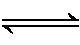 -60-
高考真题体验
典题演练提能
3.(2018全国Ⅲ,12)用0.100 mol·L-1 AgNO3滴定50.0 mL 0.050 0 mol·L-1 Cl-溶液的滴定曲线如图所示。下列有关描述错误的是(　　)
-61-
高考真题体验
典题演练提能
A.根据曲线数据计算可知Ksp(AgCl)的数量级为10-10
B.曲线上各点的溶液满足关系式c(Ag+)·c(Cl-)=Ksp(AgCl)
C.相同实验条件下,若改为0.040 0 mol·L-1 Cl-,反应终点c移到a
D.相同实验条件下,若改为0.050 0 mol·L-1 Br-,反应终点c向b方向移动
答案:C
解析:相同实验条件下,若改为0.040 0 mol·L-1 Cl-,恰好反应时,0.040 0 mol·L-1×50.0 mL=0.100 mol·L-1·V,V=20 mL,故反应终点横坐标应为20,C项描述错误;相同实验条件下,若改为0.050 0 mol·L-1 Br-,反应终点横坐标不变,由于Ksp(AgCl)>Ksp(AgBr),故反应终点纵坐标变大,故D项描述正确。
-62-
高考真题体验
典题演练提能
1.(2019湖北武汉调研)常温下,向10 mL 0.1 mol·L-1 CuCl2溶液中滴加0.1 mol·L-1 Na2S溶液,滴加过程中-lgc(Cu2+)与Na2S溶液体积(V)的关系如图所示。下列说法错误的是(　　)






A.Ksp(CuS)的数量级为10-35
B.曲线上的各点均满足关系式c(S2-)·c(Cu2+)=Ksp(CuS)
C.a、b、c三点中,由水电离的c(H+)和c(OH-)的积最小的为b点
D.c点溶液中:c(Na+)>c(Cl-)>c(S2-)>c(OH-)>c(H+)
-63-
高考真题体验
典题演练提能
答案:A
-64-
高考真题体验
典题演练提能
a点Cu2+过量,c点S2-过量,b点恰好完全反应生成CuS和NaCl,a点溶液中Cu2+浓度远大于b点,c点溶液中S2-浓度远大于b点,Cu2+、S2-水解促进水的电离,则b点水电离的c(H+)和c(OH-)的积最小,C项正确;c点为Na2S、NaCl按物质的量比1∶2混合的溶液,其中CuS处于沉淀溶解平衡状态,根据物料守恒及物质的溶解性,可知c(Na+)>c(Cl-)>c(S2-),S2-水解消耗水电离产生H+,使溶液中c(OH-)>c(H+),但水电离产生的离子浓度远小于盐电离产生的离子浓度,故c(S2-)>c(OH-),因此该溶液中微粒浓度大小关系为:c(Na+)>c(Cl-)>c(S2-)>c(OH-)>c(H+),D项正确。
-65-
高考真题体验
典题演练提能
-66-
高考真题体验
典题演练提能
答案:B
-67-
高考真题体验
典题演练提能
-68-
高考真题体验
典题演练提能
3.(2019湘赣十四校联考第一次考试)25 ℃时,Fe(OH)2和Cu(OH)2的饱和溶液中,金属阳离子的物质的量浓度的负对数[-lgc(M2+)]与溶液pH的变化关系如图所示,已知该温度下Ksp[Cu(OH)2]<Ksp[Fe(OH)2]。下列说法不正确的是(　　)
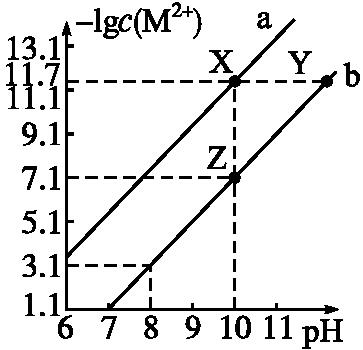 A.Ksp[Cu(OH)2]的数量级为10-20
B.当Fe(OH)2和Cu(OH)2沉淀共存时,溶液中c(Fe2+)∶c(Cu2+)=104.6∶1
C.除去CuSO4溶液中含有的少量Fe2+,可加入适量CuO
D.向Z点对应的饱和溶液中加入少量NaOH固体,可转化为Y点对应的溶液
-69-
高考真题体验
典题演练提能
答案:C
解析:25 ℃时,由Ksp[Cu(OH)2]<Ksp[Fe(OH)2]可知溶液pH相同时,饱和溶液中c(Fe2+)>c(Cu2+),则曲线a表示Cu(OH)2饱和溶液中金属阳离子的物质的量浓度的负对数与溶液pH的变化关系,曲线b表示Fe(OH)2饱和溶液中金属阳离子的物质的量浓度的负对数与溶液pH的变化关系。
-70-
高考真题体验
典题演练提能
曲线a表示Cu(OH)2饱和溶液中金属阳离子的物质的量浓度的负对数与溶液pH的变化关系,由图可知,当pH=10时,-lgc(M2+)=11.7,则Ksp[Cu(OH)2]=c(Cu2+)c2(OH-)=10-11.7×(10-4)2=10-19.7,A项正确;当Fe(OH)2和Cu(OH)2沉淀共存时,溶液中c(OH-)相同,当pH=10时,溶液中c(Fe2+)∶c(Cu2+)=10-7.1∶10-11.7=104.6∶1,B项正确;由该温度下Ksp[Cu(OH)2]<Ksp[Fe(OH)2]可知,Cu(OH)2比Fe(OH)2更难溶,加入适量CuO调节溶液pH,先沉淀的是Cu2+,无法达到除去少量Fe2+的目的,C项错误;向Z点对应的饱和溶液中加入少量NaOH固体,溶液中c(OH-)增大,温度不变Ksp[Fe(OH)2]不变,c(Fe2+)减小,可能由Z点转化为Y点,D项正确。
-71-
高考真题体验
典题演练提能
4.(2019广东揭阳二模)室温下,将尿酸钠(NaUr)悬浊液静置,取上层清液,再通入HCl,溶液中尿酸的浓度c(HUr)与pH的关系如图所示。已知:Ksp(NaUr)=4.9×10-5,Ka(HUr)=2.0×10-6。下列说法正确的是(　　)





A.上层清液中,c(Ur-)=7.0×10-2 mol·L-1
B.在M→N的变化过程中,c(Na+)、c(Ur-)将逐渐减小
C.当c(HUr)=c(Ur-)时,c(Cl-)>c(Ur-)
D.当pH=7时,2c(Na+)=c(Ur-)+c(Cl-)
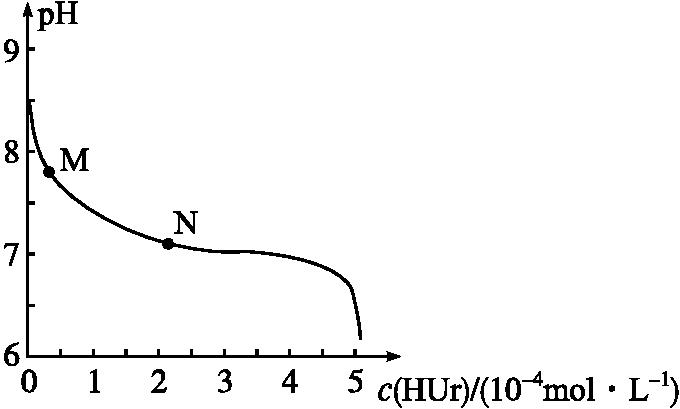 -72-
高考真题体验
典题演练提能
答案:C
解析:上层清液为NaUr的饱和溶液,则c(Ur-)=                    =7.0×10-3 mol·L-1,A项错误;M→N的变化过程中,由于溶液总体积几乎不变,故c(Na+)不会减小,B项错误;溶液中存在电荷守恒:c(Na+)+c(H+)=c(Cl-)+c(OH-)+c(Ur-),根据物料守恒:c(Na+)=c(Ur-)+c(HUr),则有c(HUr)+c(H+)=c(Cl-)+c(OH-),当c(HUr)=c(Ur-)时,Ka(HUr)=c(H+)=2.0×10-6>c(OH-),所以c(Cl-)>c(HUr)=c(Ur-),C项正确;pH=7时,溶液中c(H+)=c(OH-),根据溶液中的电荷守恒:c(Na+)+c(H+)=c(Cl-)+c(OH-)+c(Ur-),则c(Na+)=c(Ur-)+c(Cl-),D项错误。
-73-
高考真题体验
典题演练提能
5.(2019福建毕业班质量检查)常温下,用0.1 mol·L-1 MgSO4和0.05 mol·L-1 Al2(SO4)3溶液进行实验:①各取25 mL,分别滴加0.5 mol·L-1 NaOH溶液,测得溶液的pH与V(NaOH)的关系如图1所示;②将两种溶液等体积混合后,取出25 mL,逐滴加入上述NaOH溶液,观察现象。下列判断正确的是(　　)
-74-
高考真题体验
典题演练提能
A.图1中的曲线Ⅱ表示MgSO4与NaOH反应的关系
B.根据图1可得Ksp[Al(OH)3]的值大于1.0×10-32

D.图2可以表示实验②中n(沉淀)与V(NaOH)的关系
答案:C
解析:从图1中可以获得以下信息:溶液pH变化呈现的第一个平台就是Mg2+或Al3+的沉淀过程,当pH发生突跃时,表明沉淀反应基本完成;又因为Mg2+、Al3+物质的量相等,完全沉淀时所需碱溶液体积比为2∶3,据此可以判断曲线Ⅰ、Ⅱ分别为Mg2+、Al3+与碱反应的关系曲线。或从反应起点时溶液pH相对大小也可进行判断:Mg2+水解程度小于Al3+,所以等离子浓度的两种溶液的pH,前者大于后者,据此也可判定A项错误。
-75-
高考真题体验
典题演练提能
曲线Ⅱ中坐标点(5,3.5)处于平台上,表明铝离子已经开始沉淀,存在沉淀溶解平衡;此时溶液中c(OH-)=10-10.5 mol·L-1,c(Al3+)<0.1 mol·L-1,故Ksp[Al(OH)3]=c3(OH-)×c(Al3+)<c3(OH-)×0.1=10-32.5,故B项错误。C项分析思路如下:当Mg2+尚未开始沉淀时,
 


                                                ,随着NaOH溶液加入,c(OH-)增大,两种离子浓度比值增大,C项正确。依据图1可知,Al3+完全沉淀时溶液的pH约为8.9,Mg2+开始沉淀时溶液pH约为9,说明两种离子共存且浓度相等时,只有当Al3+几乎沉淀完全后,Mg2+才开始沉淀;又因为两种离子沉淀时所需要的OH-物质的量是不相同的,故产生沉淀时不应是一条直线,故D项错误。
-76-
高考真题体验
典题演练提能
多知识点的综合考查　
1.(2019全国Ⅲ,11)设NA为阿伏加德罗常数值。关于常温下pH=2的H3PO4溶液,下列说法正确的是 (　　)
A.每升溶液中的H+数目为0.02NA

C.加水稀释使电离度增大,溶液pH减小
D.加入NaH2PO4固体,溶液酸性增强
-77-
高考真题体验
典题演练提能
答案:B
-78-
高考真题体验
典题演练提能
2.(2019北京,12)实验测得0.5 mol·L-1 CH3COONa溶液、0.5 mol·L-1 CuSO4溶液以及H2O的pH随温度变化的曲线如图所示。下列说法正确的是(　　)
A.随温度升高,纯水中c(H+)>c(OH-)
B.随温度升高,CH3COONa溶液的c(OH-)减小
C.随温度升高,CuSO4溶液的pH变化是KW改
变与水解平衡移动共同作用的结果
D.随水温升高,CH3COONa溶液和CuSO4溶液
的pH均降低,是因为CH3COO-、Cu2+水解平衡移动方向不同
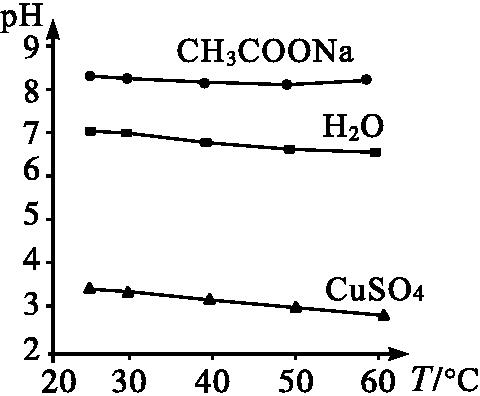 -79-
高考真题体验
典题演练提能
答案:C
解析:随温度升高,KW增大,但纯水中的c(H+)仍然等于c(OH-),A错误;随温度升高,CH3COONa水解平衡和水的电离平衡均会正向移动,c(OH-)增大,图中pH略有减小,应是水的电离平衡正向移动所致,B错误;随温度升高,CuSO4水解程度增大,c(H+)增大,pH减小,而且升温也会导致水的电离平衡正向移动,KW增大,C正确;D项,随水温升高,CH3COO-、Cu2+水解平衡均正向移动,D错误。
-80-
高考真题体验
典题演练提能
3.(2017全国Ⅲ,13)在湿法炼锌的电解循环溶液中,较高浓度的Cl-会腐蚀阳极板而增大电解能耗。可向溶液中同时加入Cu和CuSO4,生成CuCl沉淀从而除去Cl-。根据溶液中平衡时相关离子浓度的关系图,下列说法错误的是(　　)
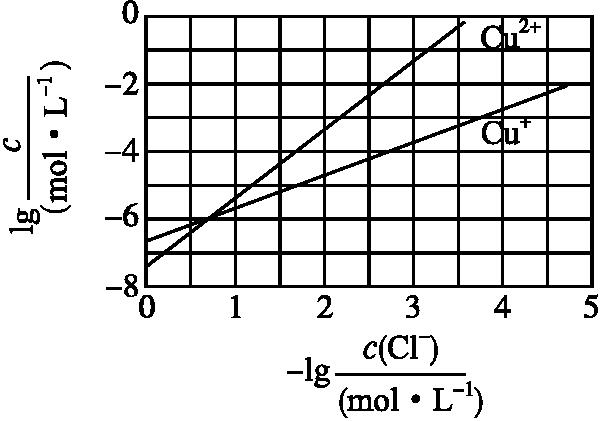 -81-
高考真题体验
典题演练提能
答案:C
-82-
高考真题体验
典题演练提能
4.(2016全国Ⅲ,13)下列有关电解质溶液的说法正确的是(　　)
-83-
高考真题体验
典题演练提能
答案:D
-84-
高考真题体验
典题演练提能
1.(2019山西运城模拟)25 ℃条件下,部分弱酸的电离常数如下表所示。下列有关说法不正确的是(　　)





B.相同pH的HCOONa和NaClO溶液中离子总浓度前者大
C.等浓度等体积的Na2S溶液和HCOOH溶液混合后:c(Na+)=2c(HCOO-)+2c(HCOOH)
D.向NaClO溶液中通入H2S,发生的反应为:H2S+NaClOHClO+NaHS
答案:D
-85-
高考真题体验
典题演练提能
解析:由表中电离常数可知,酸性强弱顺序为:HCOOH>H2S>HClO>HS-,则对应离子的水解程度由大到小顺序为:S2->ClO->HS->HCOO-。要注意NaClO具有强氧化性,与H2S在溶液中发生氧化还原反应,不能发生复分解反应。




由电离常数可知HCOOH比HClO易电离,则等体积、等浓度的HCOONa和NaClO溶液中ClO-水解程度更大,NaClO溶液的pH大,所以pH相同时c(HCOONa)>c(NaClO),即HCOONa溶液中离子总浓度大于NaClO溶液中离子总浓度,B项正确;等物质的量的Na2S和HCOOH混合后生成等物质的量的NaHS和HCOONa,物料守恒关系为c(Na+)=2c(HCOO-)+2c(HCOOH),C项正确;向NaClO溶液中通入H2S,因NaClO具有强氧化性,与H2S在溶液中发生氧化还原反应,并不是发生复分解反应,D项错误。
-86-
高考真题体验
典题演练提能
2.(2019安徽合肥第二次教学质量检测)常温下,用0.10 mol·L-1盐酸分别滴定20.00 mL浓度均为0.1 mol·L-1CH3COONa溶液和NaCN溶液,所得滴定曲线如下图所示。下列说法正确的是(　　)






A.①点所示溶液中:c(Cl-)>c(HCN)>c(CN-)>c(OH-)
B.②点所示溶液中:c(Na+)>c(Cl-)>c(CH3COO-)>c(CH3COOH)
C.阳离子物质的量浓度之和:②点与③点所示溶液中相等
D.④点所示溶液中:c(CH3COOH)+c(H+)-c(OH-)=0.05 mol·L-1
-87-
高考真题体验
典题演练提能
答案:D
解析:①点为向0.1 mol·L-120.00 mL NaCN溶液中加入0.1 mol·L-110.00 mL盐酸,反应后得到等物质的量浓度的NaCl、HCN和NaCN的混合液,由于溶液呈碱性,故c(OH-)>c(H+),NaCN的水解程度大于HCN的电离程度,则溶液中c(HCN)>c(Cl-)>c(CN-)>c(OH-),A项错误;②点为向0.1 mol·L-120.00 mL CH3COONa溶液中加入0.1 mol·L-1盐酸且加入盐酸的体积小于10.00 mL,所得溶液含等物质的量浓度CH3COOH和NaCl,溶液中剩余CH3COONa且CH3COONa的浓度大于NaCl,溶液呈酸性,故c(CH3COO-)>c(Cl-),B项错误;
-88-
高考真题体验
典题演练提能
②点和③点中c(H+)相等,但加入的盐酸体积不相等,溶液中c(Na+)不相等,故②点与③点所示溶液中阳离子物质的量浓度之和不相等,C项错误;④为向0.1 mol·L-120.00 mL CH3COONa溶液中加入0.1 mol·L-120.00 mL盐酸,两者恰好完全反应得到物质的量浓度均为0.05 mol·L-1的CH3COOH和NaCl的混合液,由于c(Na+)=c(Cl-),故溶液中电荷守恒可表示为c(H+)=c(OH-)+c(CH3COO-),由物料守恒:c(CH3COOH)+c(CH3COO-)=0.05 mol·L-1,两式合并得c(CH3COOH)+c(H+)-c(OH-)=0.05 mol·L-1,D项正确。
-89-
高考真题体验
典题演练提能
3.(2019河南郑州一模)25 ℃时,向一定浓度的Na2X溶液中滴入盐酸,溶液的pH与离子浓度变化关系如图所示。





B.Ka2(H2X)=1.0×10-10.3
C.NaHX溶液中c(H+)>c(OH-)
D.当溶液呈中性时,c(Na+)=c(HX-)+2c(X2-)+c(Cl-)
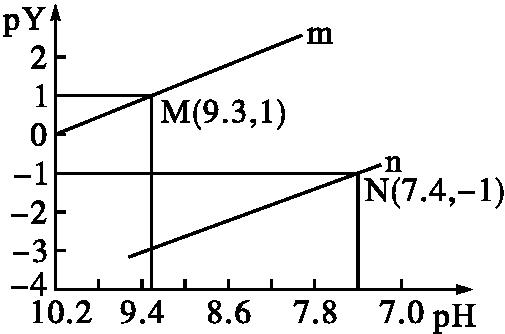 -90-
高考真题体验
典题演练提能
答案:C
-91-
高考真题体验
典题演练提能
-92-
高考真题体验
典题演练提能
4.(2019湖北龙泉中学、随州一中、天门中学三校联考)取三份浓度均为0.1 mol·L-1,体积均为1 L的醋酸钠溶液,分别加入氯化铵固体、醋酸铵固体、氯化氢气体后所得溶液pH变化曲线如图(溶液体积变化忽略不计)。下列说法不正确的是(　　)
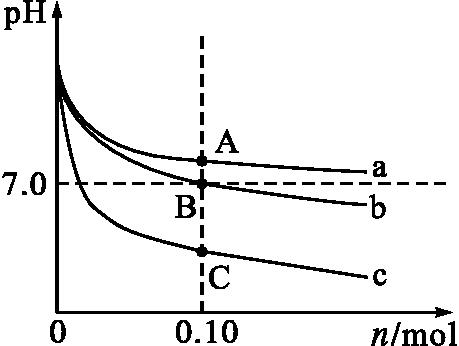 A.曲线a、b、c分别代表加入醋酸铵、氯化铵、氯化氢
B.由图可知Ka(CH3COOH)=Kb(NH3·H2O)=1×10-7
C.A点处c(CH3COO-)>c(Na+)>c(        )>c(OH-)>c(H+)
D.C点处c(CH3COO-)+c(Cl-)+c(OH-)>0.1 mol·L-1
-93-
高考真题体验
典题演练提能
答案:B
解析:醋酸钠为强碱弱酸盐,因醋酸根离子水解,溶液呈碱性。往溶液中加入氯化铵固体,由于铵根离子水解呈酸性,故随着氯化铵的加入,溶液将由碱性逐渐变为酸性,由于水解微弱,所得溶液酸性较弱,符合的曲线为b;往溶液中通入氯化氢气体,随着气体的通入溶液由碱性转变为酸性,由于氯化氢为强酸,通入量较大时,溶液的酸性较强,符合的曲线为c;加入醋酸铵固体所对应的变化曲线为a,据此结合电荷守恒及盐的水解原理进行分析。
-94-
高考真题体验
典题演练提能
根据分析可知,曲线a代表醋酸铵、曲线b代表氯化铵、曲线c代表氯化氢,A项正确;当加入固体的物质的量为0.1 mol时,曲线b对应的pH等于7,说明等浓度的醋酸根离子的水解程度与铵根离子相同,即Ka(CH3COOH)=Kb(NH3·H2O),但无法计算其电离平衡常数,B项错误;A点对应溶液中含有的溶质为0.1 mol CH3COONa与0.1 mol CH3COONH4,溶液的pH>7,则c(OH-)>c(H+),醋酸根离子的水解程度较小,则c(CH3COO-)>c(Na+),铵根离子部分水解,则c(Na+)>c(       ),溶液中离子浓度的大小关系为:c(CH3COO-)>c(Na+)>c(        )>c(OH-)>c(H+),C项正确;C点通入0.1 mol HCl,与0.1 mol醋酸钠反应生成0.1 mol CH3COOH与0.1 mol NaCl,c(Cl-)=c(Na+)=0.1 mol·L-1,则c(CH3COO-)+c(Cl-)+c(OH-)>0.1 mol·L-1,D项正确。
-95-
高考真题体验
典题演练提能
5.(2019河北唐山第一次模拟)下列说法错误的是(　　)




C.25 ℃时,浓度均为0.1 mol·L-1 NaOH和NH3·H2O混合溶液中c(OH-)>c(Na+)=c(NH3·H2O)
D.0.2 mol·L-1 CH3COOH溶液与0.1 mol·L-1 NaOH溶液等体积混合:2c(H+)-2c(OH-)=c(CH3COO-)-c(CH3COOH)
-96-
高考真题体验
典题演练提能
答案:C
-97-
高考真题体验
典题演练提能
6.(2019河北石家庄教学质量检测)常温下,分别向可水解的NaA溶液和MCl溶液中加入盐酸和NaOH溶液,混合溶液pH与离子浓度变化关系如下图所示。下列说法不正确的是(　　)
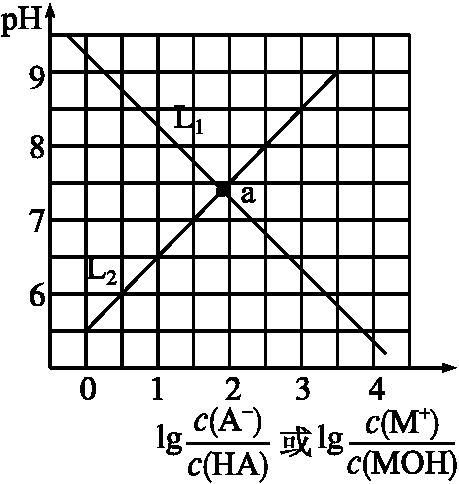 B.Ka(HA)=1×10-5.5
C.a点时两溶液中水的电离程度相同
D.0.01 mol·L-1MA溶液中存在:c(M+)>c(A-)>c(OH-)>c(H+)
答案:C
-98-
高考真题体验
典题演练提能